ENP TeachingPaediatric Facial Wound Closure
Doug Maxwell
Aims
Local anaesthetic options
Closure options
Cases
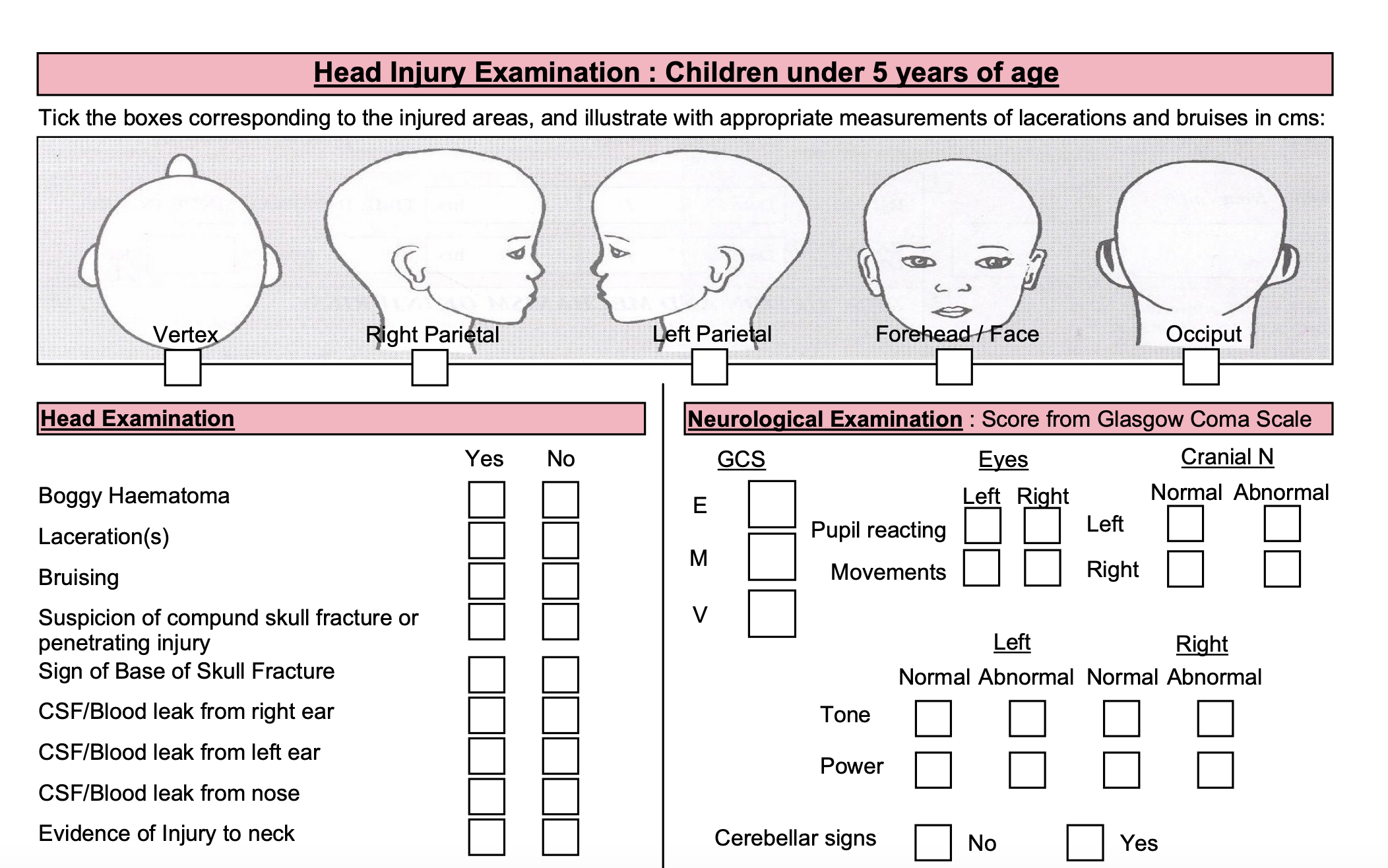 Initial Management?
ABCDE
Obs
Analgesia
Local Anaesthetic
Wound Management
Closure
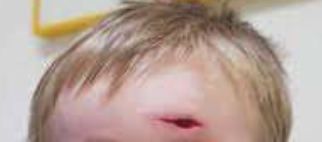 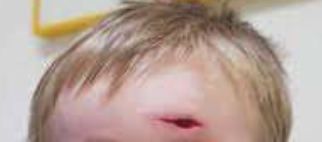 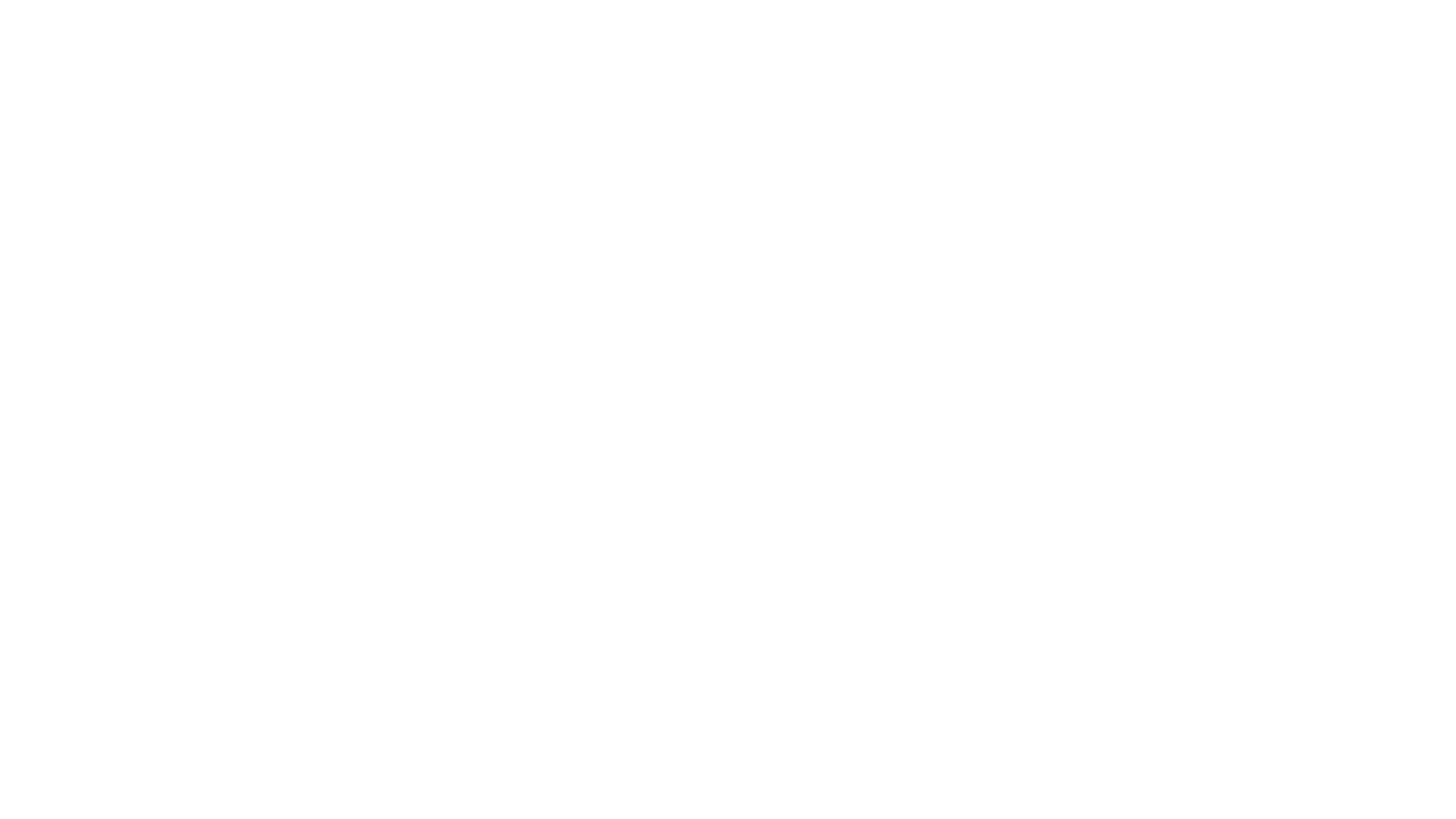 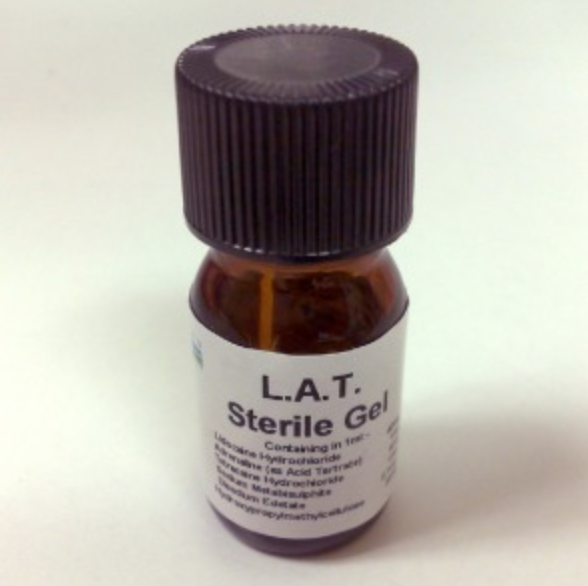 LAT Gel
Lignocaine, Adrenaline & Tetracaine
LAT Gel
EMLA / Amitop unsuitable alternatives = systemic absorption & toxicity
Children >1 year old with simple laceration to head / torso / limb
Wound less than 5cm
Dose:
0.5 – 1ml per cm of wound length up to Max:
2 ml aged 1-3
3ml >3
Max wound length = 5cm
Do not use in:
Allergy to amide anaesthetics (LA)

Gross contamination

Involving mucous mambranes / genitalia / nose / digits / ear

Bite, crush or flap wound

Unable to determine depth / beyond subcut layer
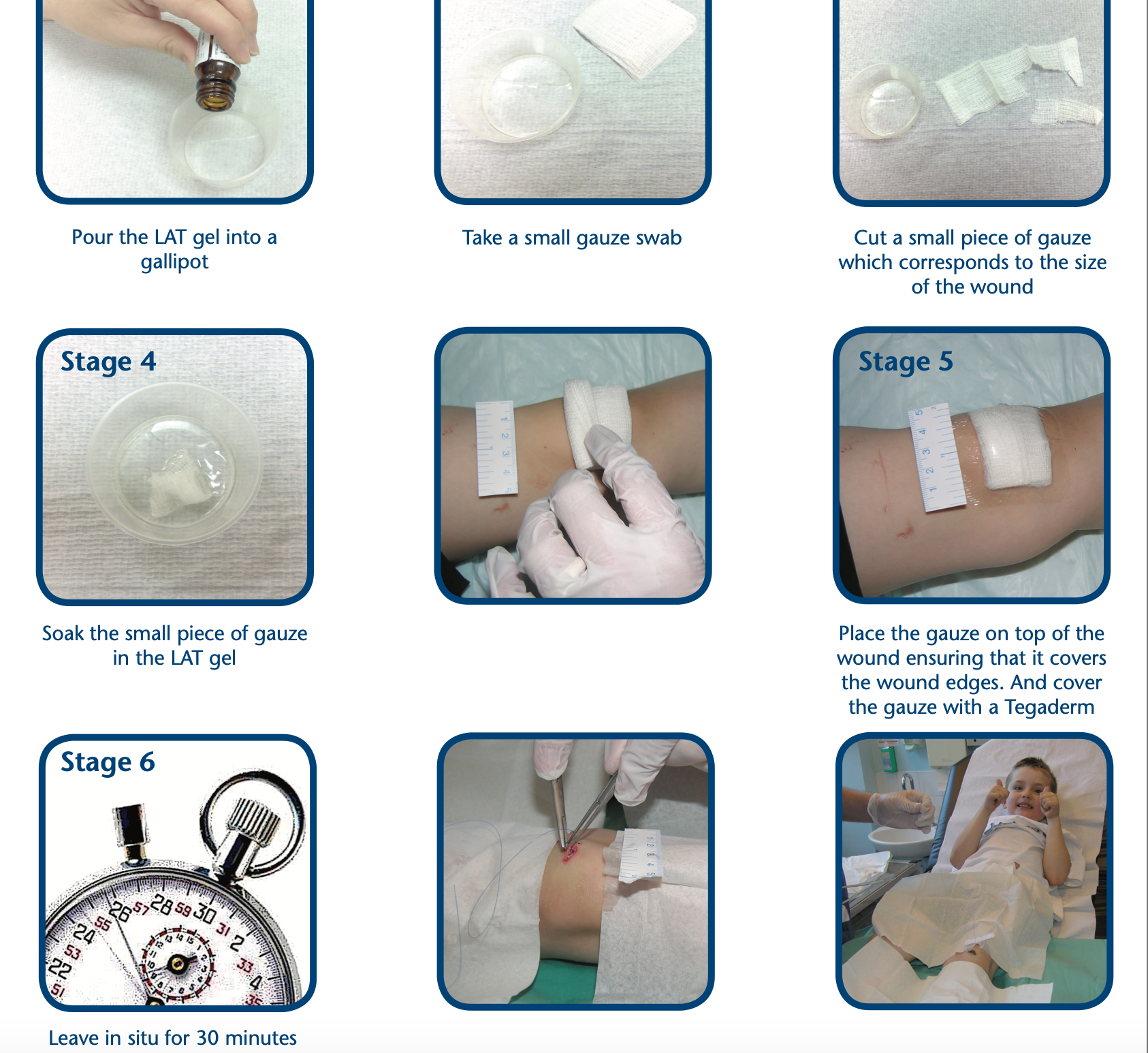 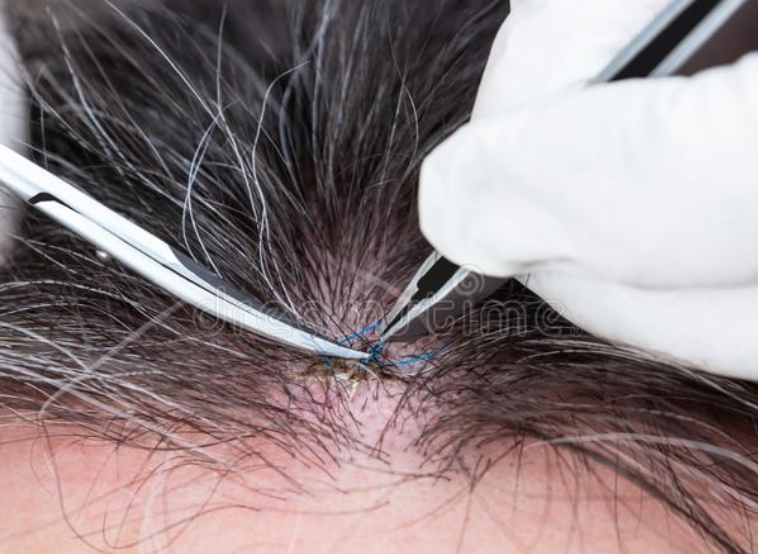 Closure
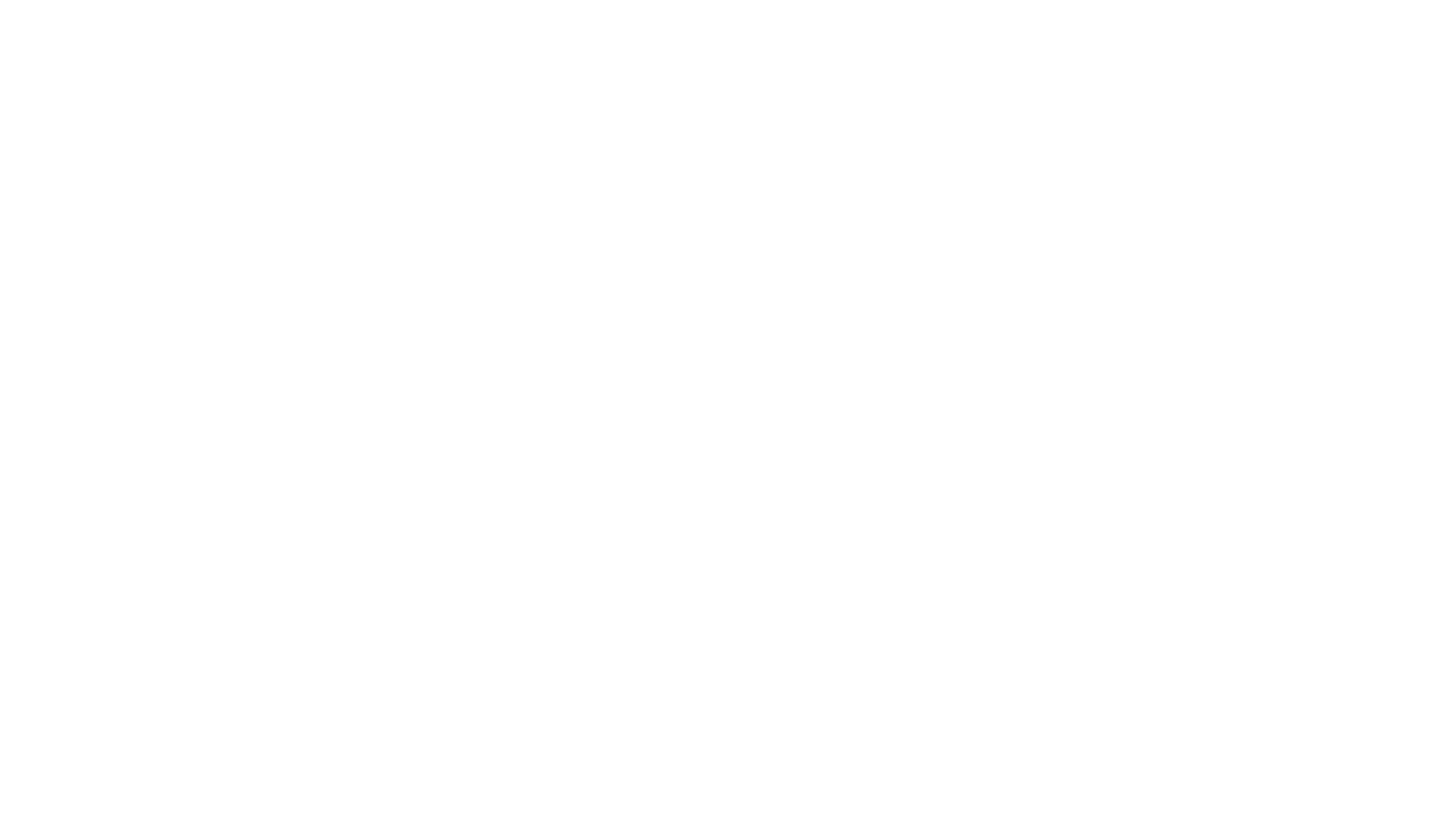 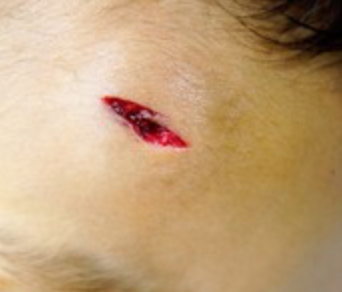 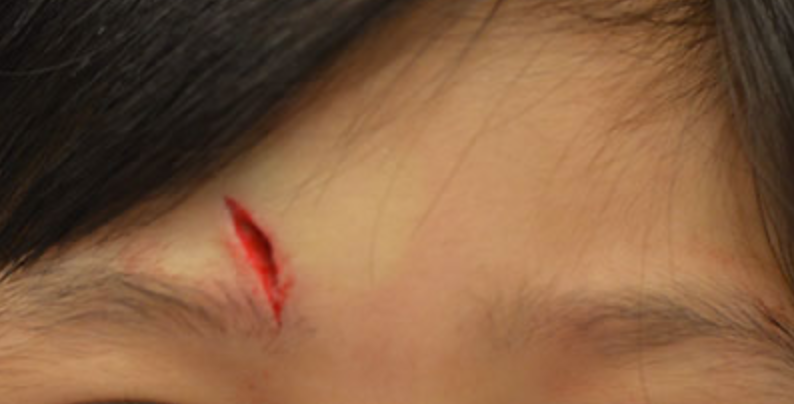 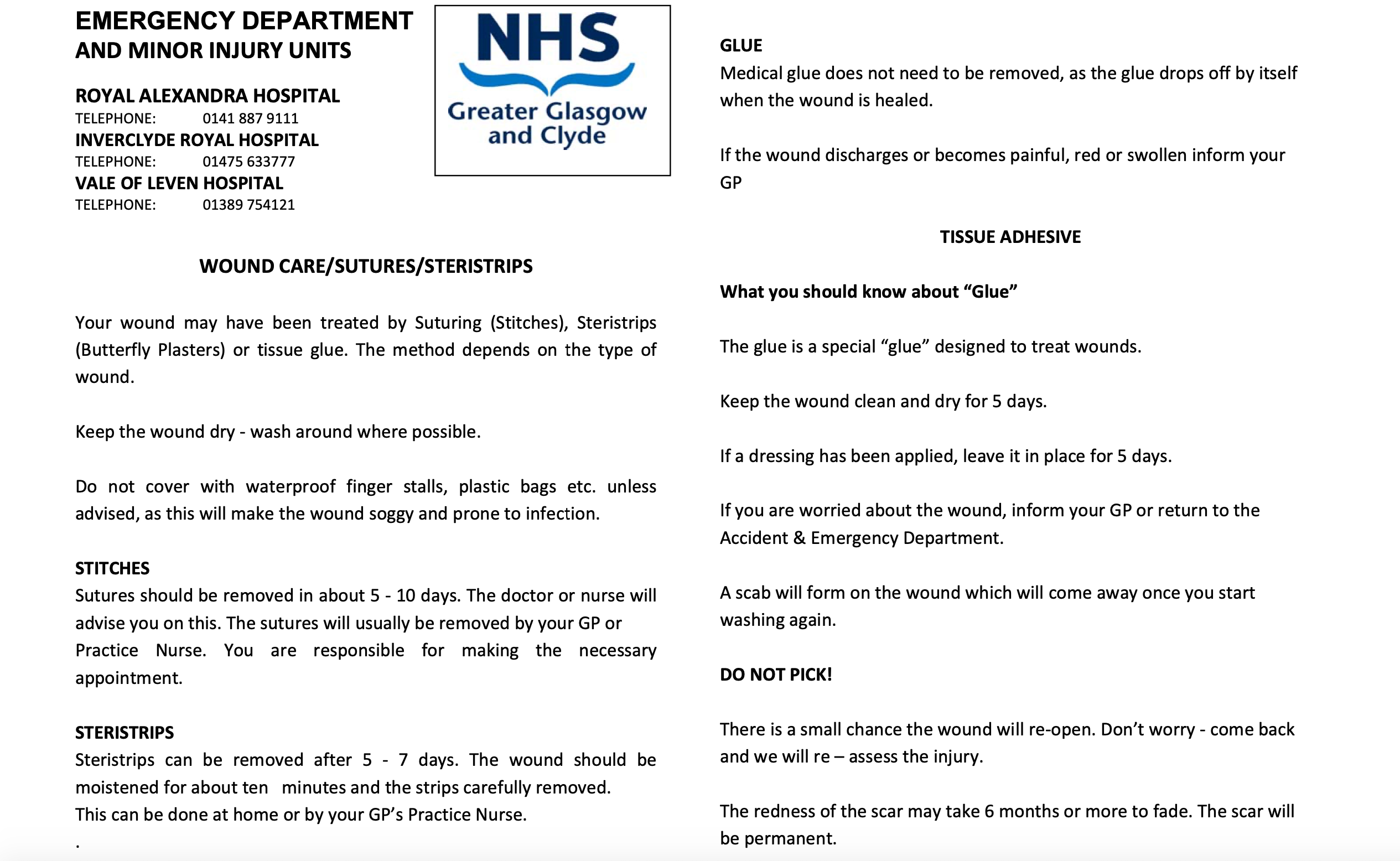 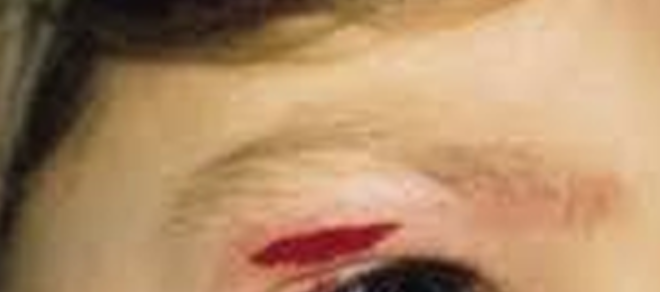 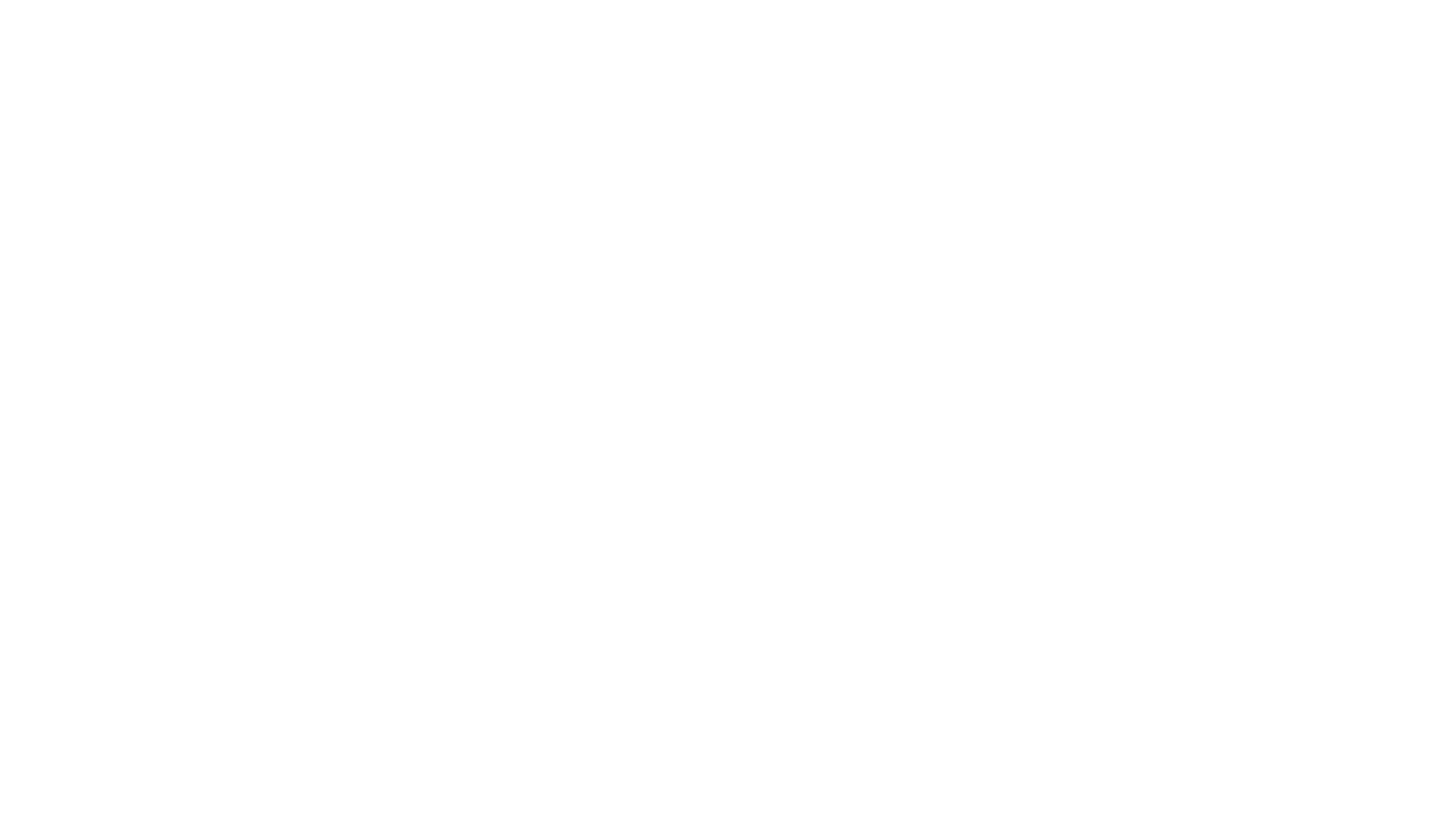 Careful with Glue!
Further caution
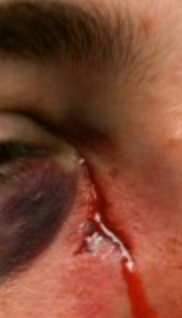 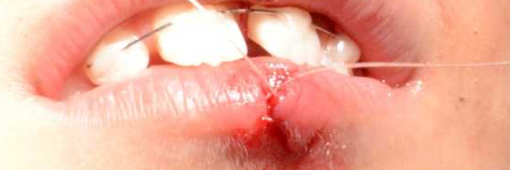 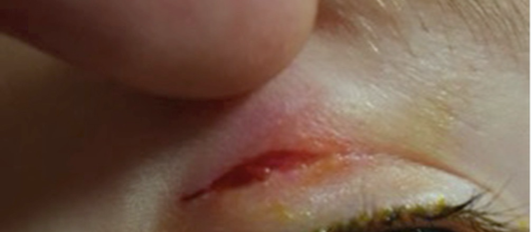 ? Suitable to close
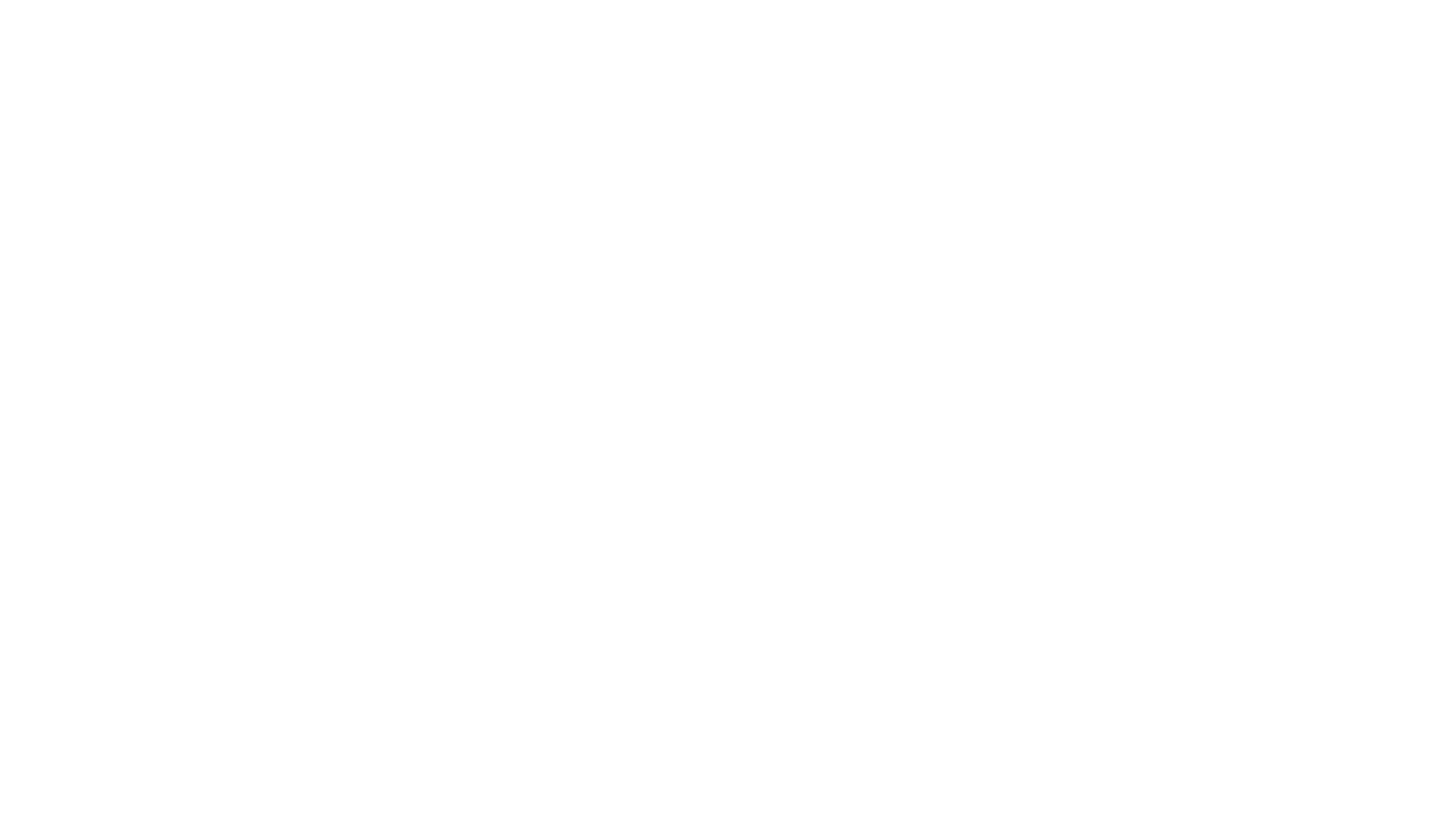 Always consider NAI…
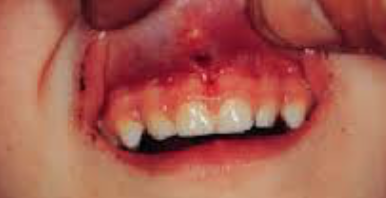 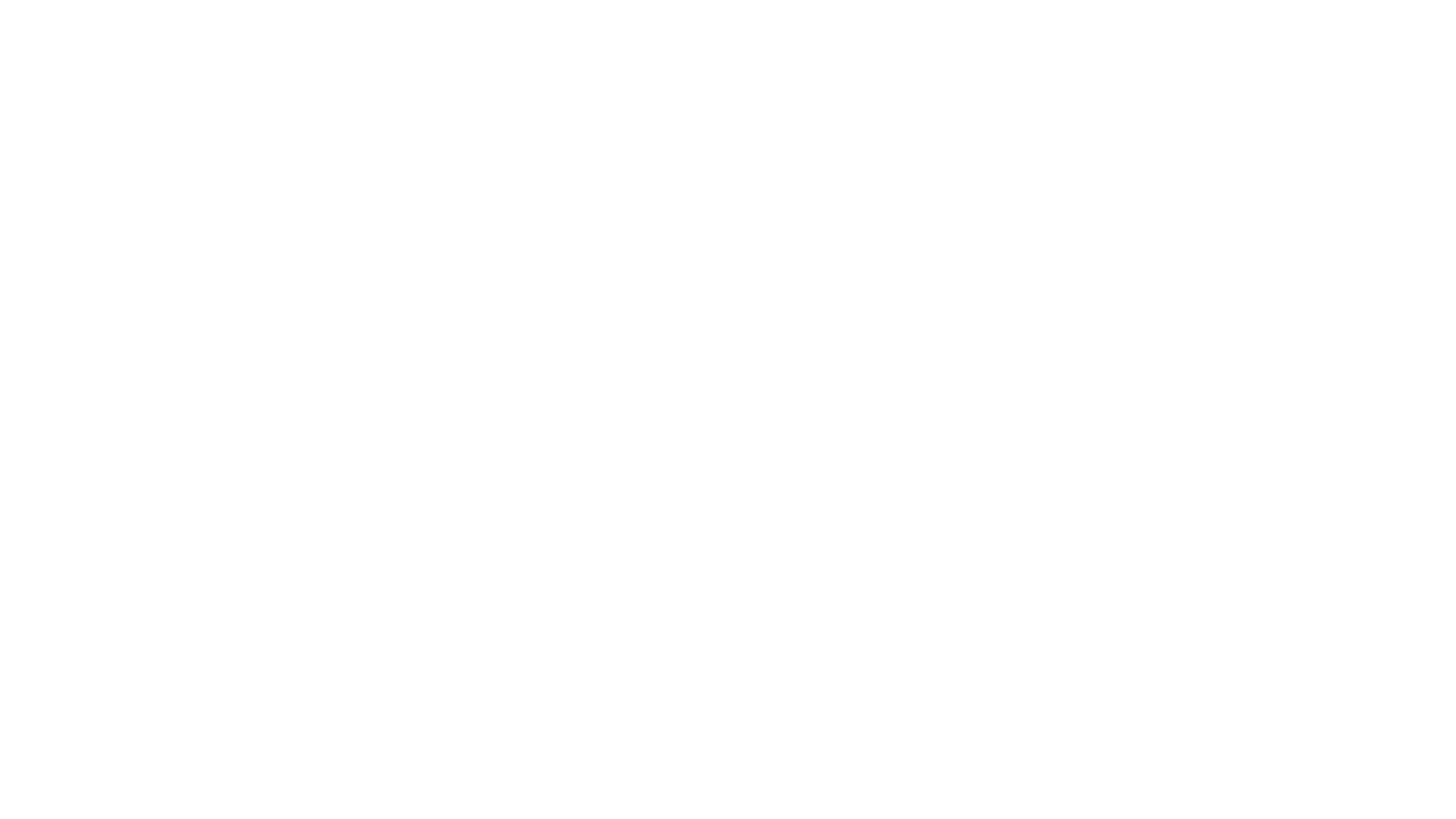 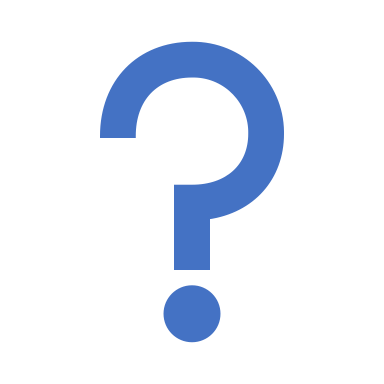 Questions?